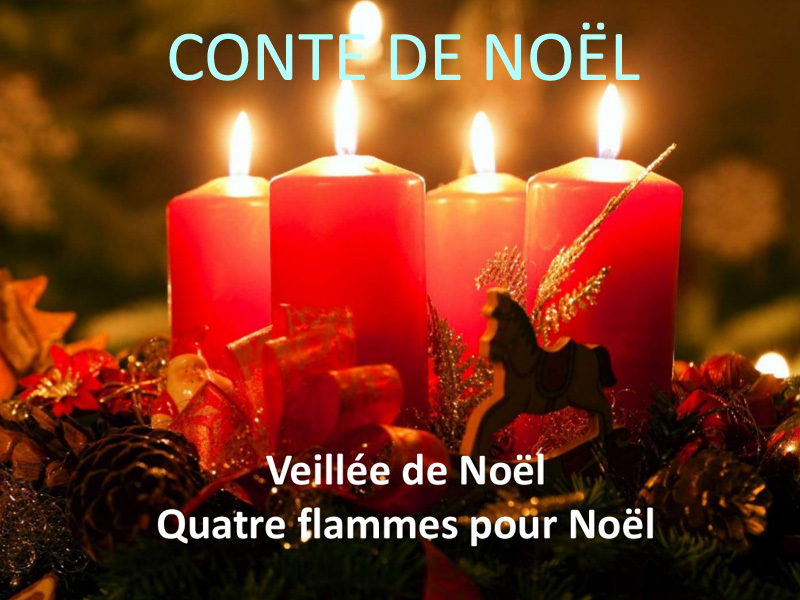 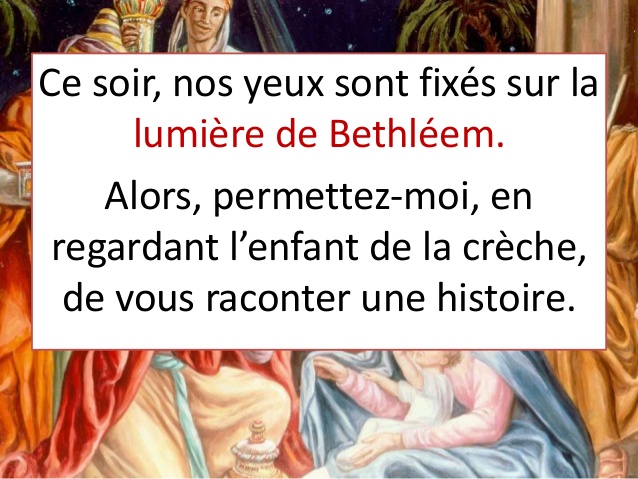 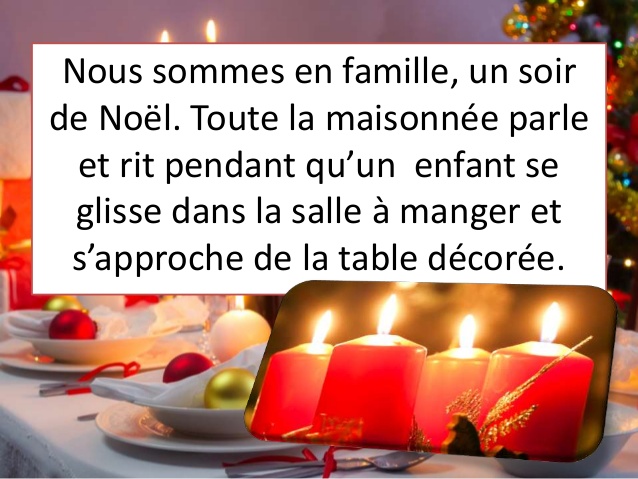 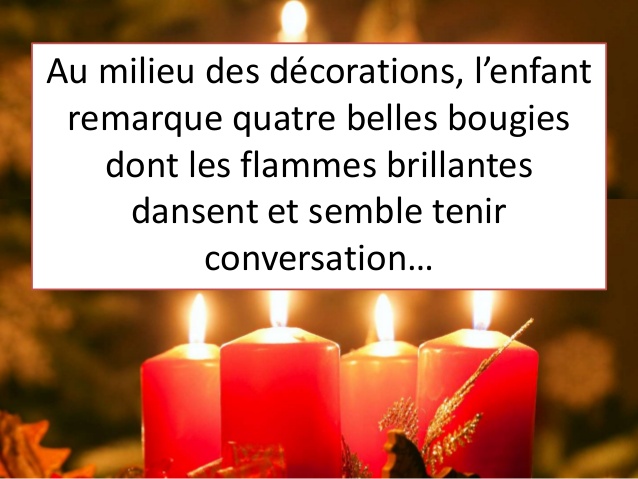 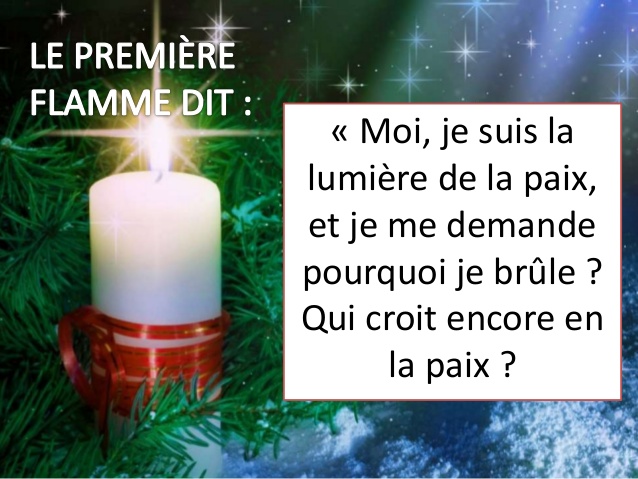 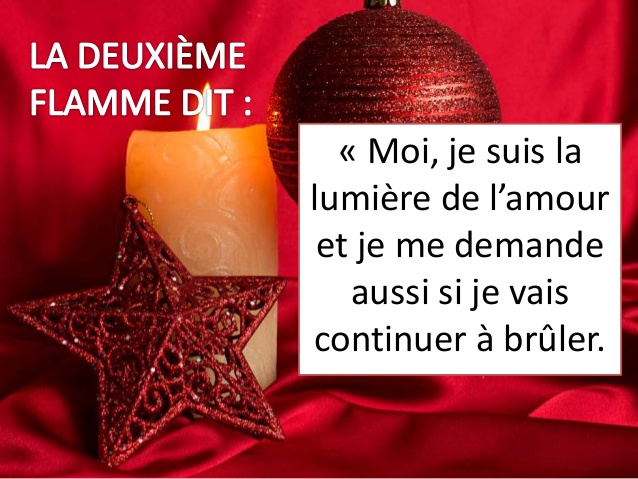 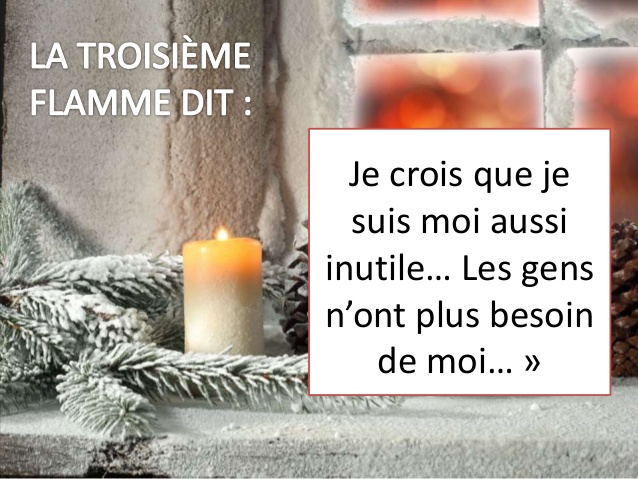 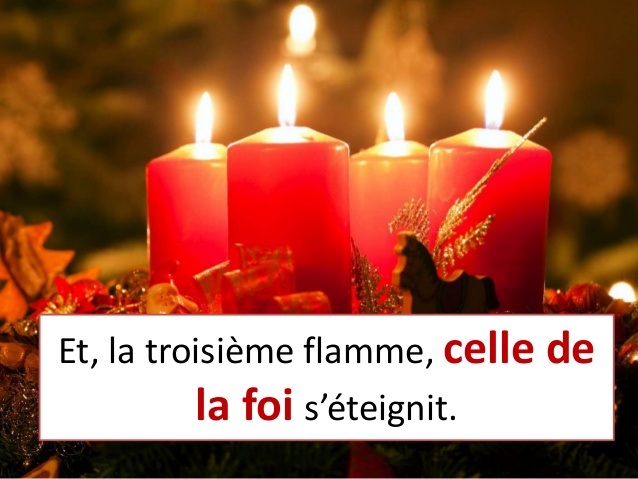 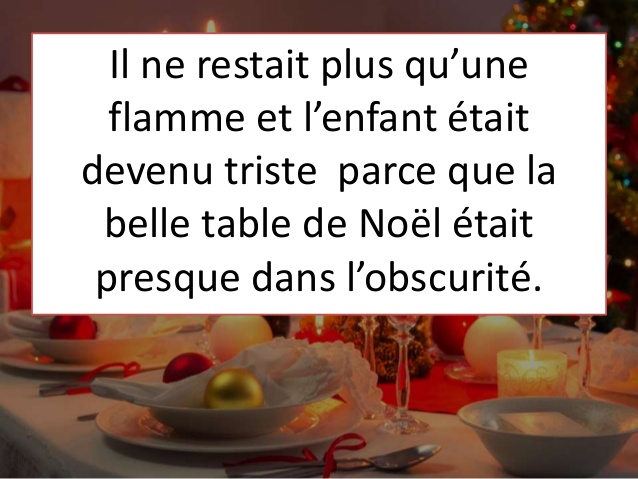 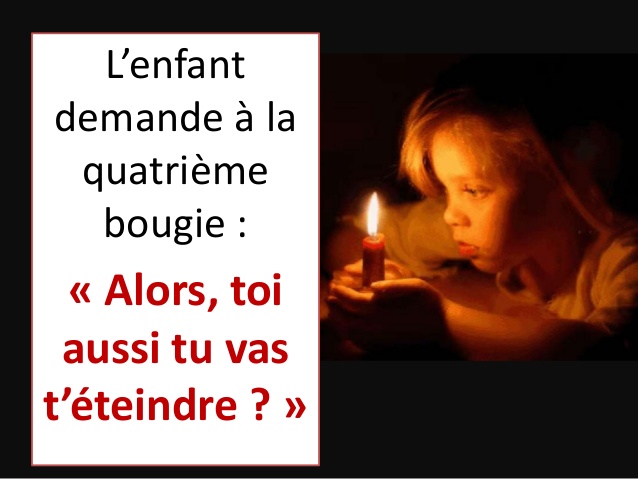 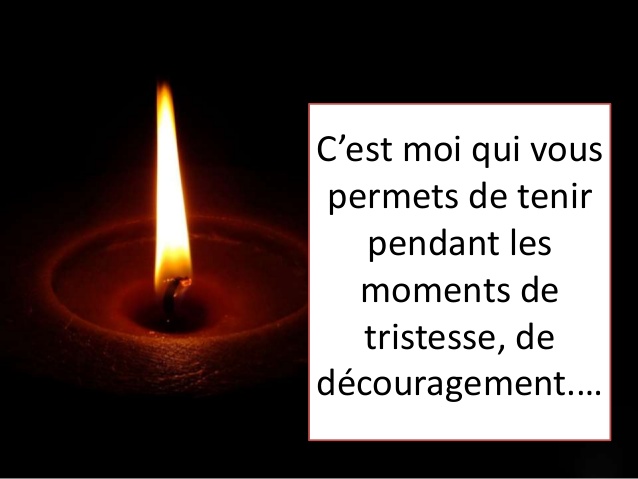 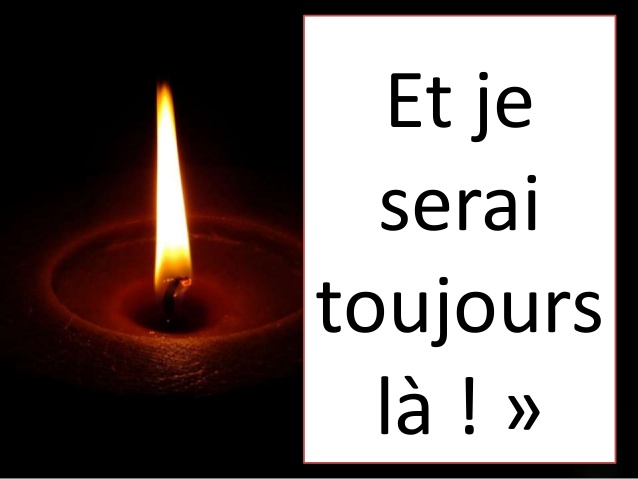 Magnificat,  Magnificat,Grand est le Seigneur qui s’intéresse à l’hommeMagnificat, Magnificat,Loué soit le Dieu qui engendre la vie.	Béni soit Dieu qui garde sa promesse	Par Israël toute bénédiction !	Dieu de l’histoire, il se donne sans cesse	Pour qu’à jamais chante la Création !Béni soit Dieu, par le boiteux qui dansepar le muet qui se met à chanter !par tous les hommes qui retrouvent la confiancepour le bonheur de se sentir aimé !
Réflexion:

Notre OUI… nos OUI…
Se souvenir des OUI exprimés ces derniers temps dans la vie quotidienne, à l’école, en famille… 

Réfléchir personnellement.
Repérer que tous les OUI n’ont pas la même densité… « Quels sont ceux qui m’ont donné de la joie et du bonheur ? » 	Ecrire sur le cœur qu’on a reçu, un OUI personnel, et/ou un OUI collectif.
Pour les hommes et pour les femmes, pour les enfants de la terre,ton Eglise qui t’acclame vient te confier sa prière.
Aujourd’hui, dans une étable, le Sauveur est né.
Chacun de nous est invité à venir l’adorer.
 
C’est Noël, paix sur terre,
Gloire à Dieu, au plus haut des Cieux !
 
Dans cette nuit admirable où Dieu nous rejoint,
Cet enfant vient nous redonner notre liberté.

Réunis pour le célébrer nous chantons de joie.
Par notre vie, nous témoignons que le Seigneur est là.
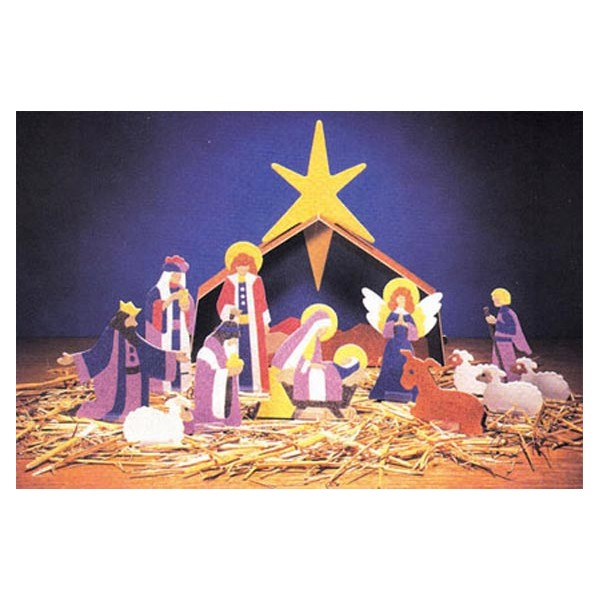